ক্লাস নং-10
মাল্টিমিডিয়া ক্লাসে সবাইকে  
স্বাগতম
[Speaker Notes: স্বাগতম এবং শেষের স্লাইডে কনটেন্ট সম্পর্কিত ছবি হলে ভালো হয়।]
পরিচিতি
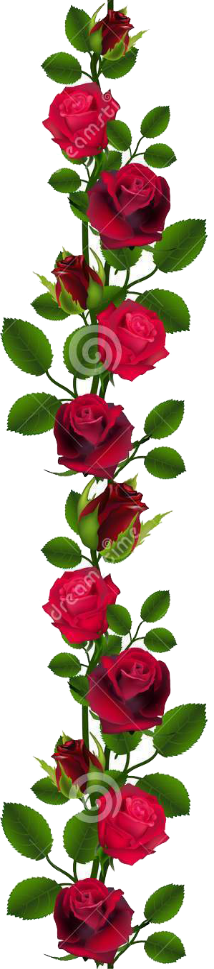 পলাশ কান্তি মজু্মদার
বিএসসি(টেক্সটাইল), এমএসসি(সিএসই), এমএড
ইনস্ট্রাক্টর
জাতীয় পর্যায়ের শ্রেষ্ঠ শিক্ষক(কারিগরি)-২০১৭ ও ২০১৯
চাঁদপুর জনতা হাই স্কুল এন্ড কলেজ
কুমিল্লা সদর দক্ষিণ, কুমিল্লা-৩৫০০
মোবাইল নং- 01878-080572
Email- sp.mazumder78@gmail.com
শ্রেণি	: নবম
বিষয়	: ড্রেস মেকিং-2
পত্র	: প্রথম
অধ্যায় : প্রথম
সময়	: ৫০ মিনিট
তারিখ 	:
[Speaker Notes: এই স্লাইডটি হাইড করে রাখতে পারেন আবার শিক্ষক ইচ্ছে করলে দেখাতেও পারেন।]
নিচের ছবিটি দেখ এবং বল এটি কিসের চিত্র?
প্রিয় শিক্ষার্থীরা, চিত্রের কর্তনকৃত অংশগুলো কোন পোশাকের লক্ষ্য করে দেখ?
প্রদত্ত পোশাকের অংশগুলো জোড়া দেওয়ার প্রক্রিয়াকে কী বলে?
বেবি ফ্রক সেলাই
আজকের পাঠের বিষয়
বেবি ফ্রক সেলাই
পাঠ: ১.৫, বোর্ড বই পৃষ্ঠা: ১22-126
6
[Speaker Notes: শিক্ষকঃ তাহলে এসো আজ আমরা ফ্রক সেলাই নিয়ে আলোচনা করি।]
এই পাঠ শেষে শিক্ষার্থীরা...
পোশাক সেলাই কী তা বলতে পারবে;  
বেবি ফ্রক বিভিন্ন অংশ চিহ্নিত করতে পারবে; 
বেবি ফ্রক সেলাইয়ের ফ্লো-চার্ট বর্ণনা করতে পারবে; 
বেবি ফ্রক সেলাইয়ের প্রক্রিয়াটি বর্ণনা করতে পারবে।
[Speaker Notes: এই পাঠের উদ্দেশ্য উক্ত শিখনফল অর্জন করা।]
পোশাক তৈরির উদ্দেশ্যে কাপড় জোড়া দেওয়ার প্রক্রিয়াকে কী বলে?
পোশাক সেলাই!
বেবি ফ্রকের ৭টি অংশের নাম ও পরিমান
সামনের উপরের অংশ	= ১ টুকরা
পিছনের টপ অংশ	= ২ টুকরা
সামনের বটম অংশ	= ১ টুকরা
পিছনের বটম অংশ 	= ১ টুকরা
বোতাম পট্টি		= ২ টুকরা
গলার পট্টি 		= ১ টুকরা
আর্মহোল পট্টি 		= ২ টুকরা
বেবি ফ্রকের বিভিন্ন অংশ চিহ্নিত করণ!
আর্মহোল
গলার পট্টি
টপ অংশ
বটম অংশ
সময়: ৩ মিনিট
একক কাজ
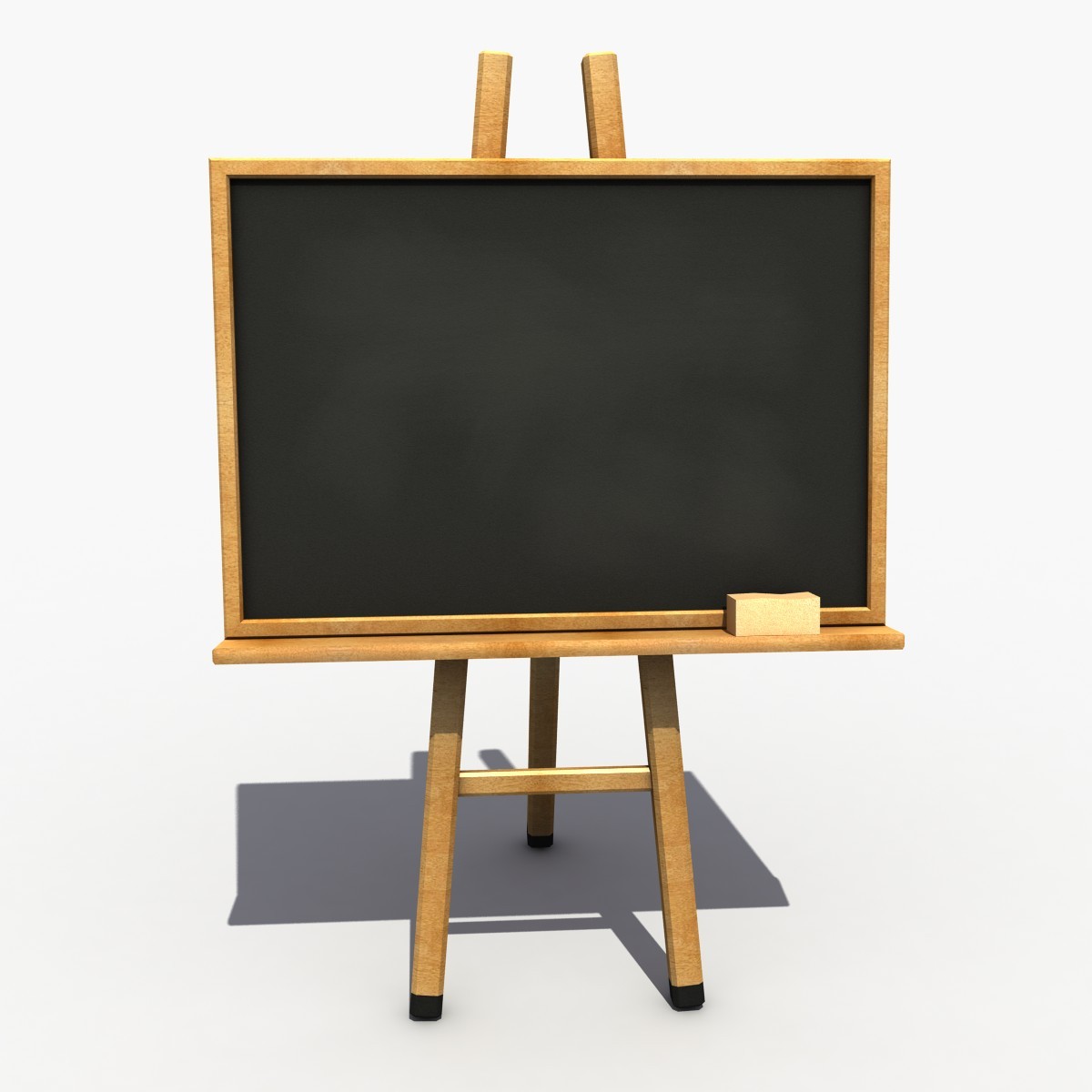 একটি বেবি ফ্রকের বিভিন্ন অংশের নামগুলো উল্লেখ কর?
[Speaker Notes: শিক্ষক ইচ্ছে করলে নিজের ইচ্ছে মত একক গ্রহন করতে পারেন অথবা জোড়ায় কাজ দিতে পারেন।]
বেবি ফ্রক তৈরির ফ্লো-চার্ট
প্রিয় শিক্ষার্থীবৃন্দ,  বেবি ফ্রক কীভাবে কাটিং ও সেলাই করতে হয় তা দেখে নিই!
Link: https://www.youtube.com/watch?v=_fEIn97bBHw
সময়: 5 মিনিট
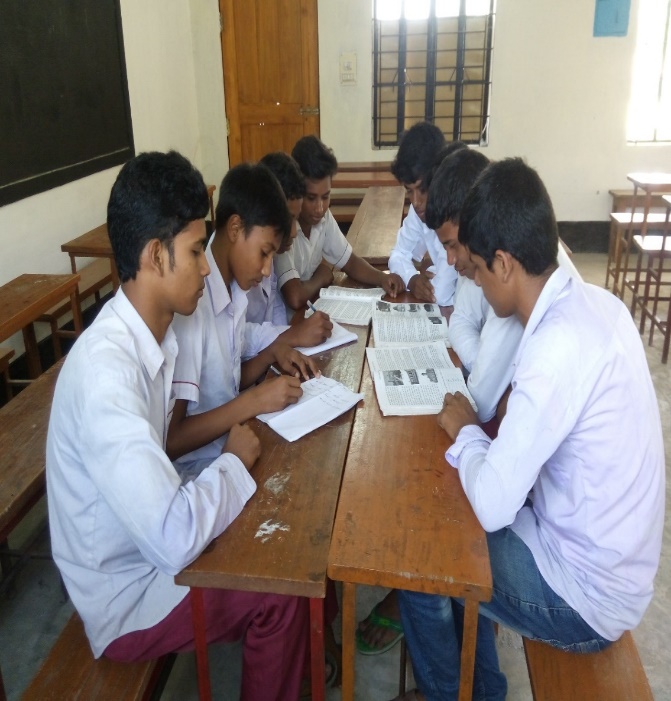 দলগত কাজ
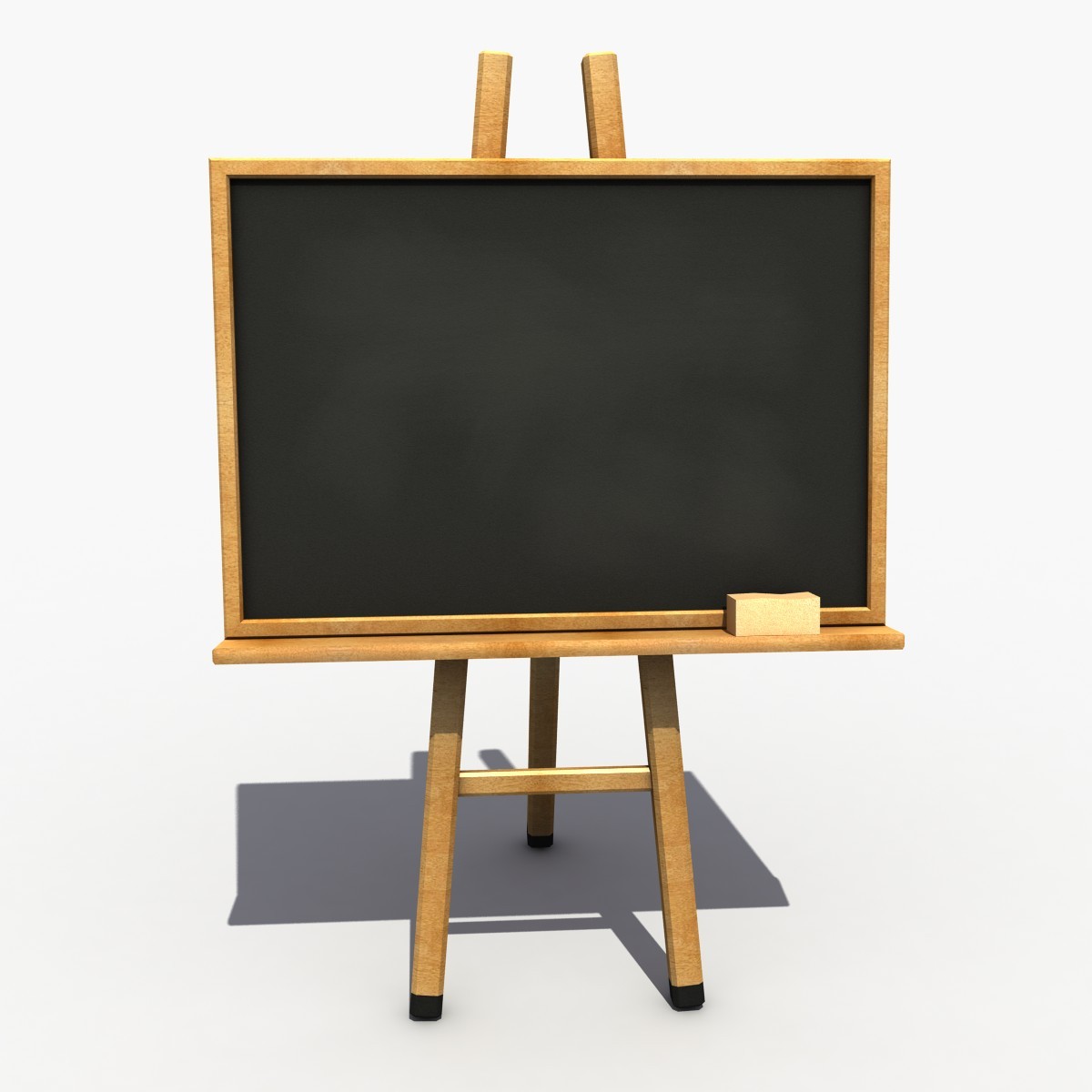 বেবি ফ্রক সেলাইয়ের ধারাবাহিক ধাপ বর্ণনা কর।
[Speaker Notes: দলগত কাজ দেওয়ার আগে শিক্ষার্থীদের মিশ্র পদ্ধতিতে দল গঠন করে নিবেন।]
সময়: 2 মিনিট
আবার চেষ্টা কর
উত্তর সঠিক হয়েছে
মূল্যায়ন
1. একটি বেবি ফ্রকের কয়টি অংশ?
খ. ৬ ভাগ
ক. ৫ ভাগ
গ. ৭ ভাগ
ঘ. ৮ ভাগ
2. বেবি ফ্রকের আপার প্লাকেট কোন অংশের সাথে সংযুক্ত করা হয়?
ক. উপরের বাম অংশ
খ. উপরের ডান অংশ
ঘ. নিচের ডান অংশ
গ. নিচের বাম অংশ
[Speaker Notes: উত্তর গুলোতে ক্লিক করলে সঠিক উত্তর পাওয়া যাবে।]
সময়: 2 মিনিট
মূল্যায়ন
বেবি ফ্রক কোন বয়সের মানুষের পোশাক?
বেবি ফ্রকের কোন অংশের সাথে লোয়ার প্লাকেট সংযুক্ত করা হয়?
[Speaker Notes: ১. ফ্রক সাধারণত শিশু ও বালিকাদের পোশাক; ২. ফ্রকের পিছনের বাম অংশের সাথে লোয়ার প্লাকেট যুক্ত করা হয়।]
বাড়ির কাজ
বেবি ফ্রক সেলাইয়ের অপারেশন সিকুইয়েন্স লিখে আনবে।
[Speaker Notes: বাড়ির কাজ অন্যান্য শ্রেণি কাজের উপর ভিত্তি করে দিতে হবে।]
ডিজিটাল শ্রেণিতে সবাইকে ধন্যবাদ
[Speaker Notes: স্বাগতম এবং শেষের স্লাইডে কনটেন্ট সম্পর্কিত ছবি হলে ভালো হয়।]